Урок «Внутренняя энергия. Температура»
Кувалдина Юлия Александровна, 
учитель физики
Превращение механической энергии
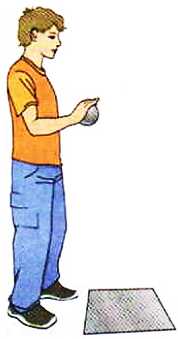 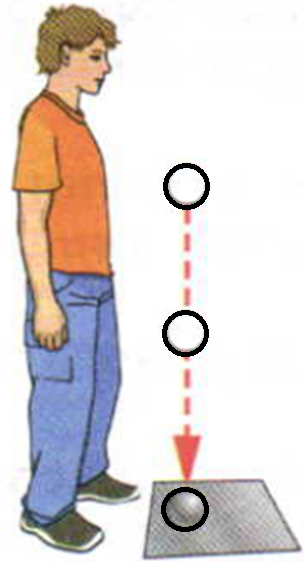 Превращение механической энергии
Какой энергией обладает шарик в начале движения ?
Как меняется скорость движения шарика? 
Как меняется высота подъема шарика?
Как изменяется Ек и Еп энергия шарика?
Какой энергией обладал шарик перед падением и после того как шарик упал на плиту?
Куда «исчезла» энергия шарика после удара?
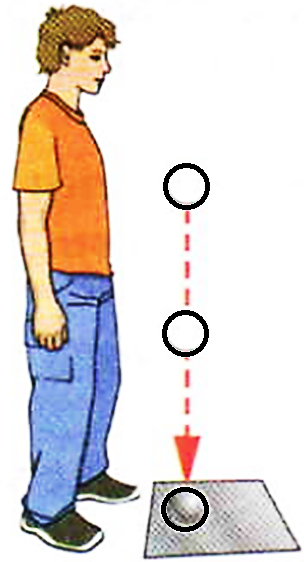 Внутренняя энергия
взаимодействуют
двигаются
U
U = Ек + Еп
=
+
Еп
Ек
Единица измерения: [U] = Дж (джоуль)
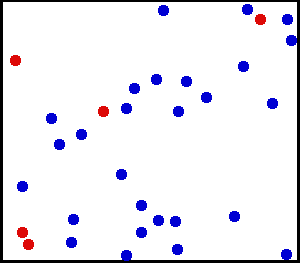 Внутренняя энергия тела зависит ОТ:
температуры
массы 
вещества
агрегатного состояния вещества
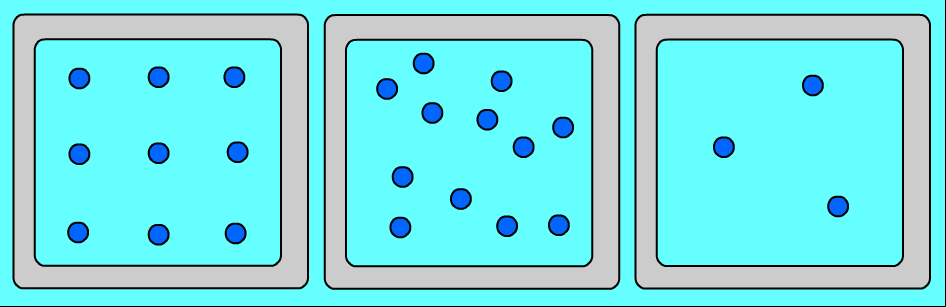 Внутренняя энергия тела НЕ зависит ОТ:
механического движения тела
положения тела относительно других тел
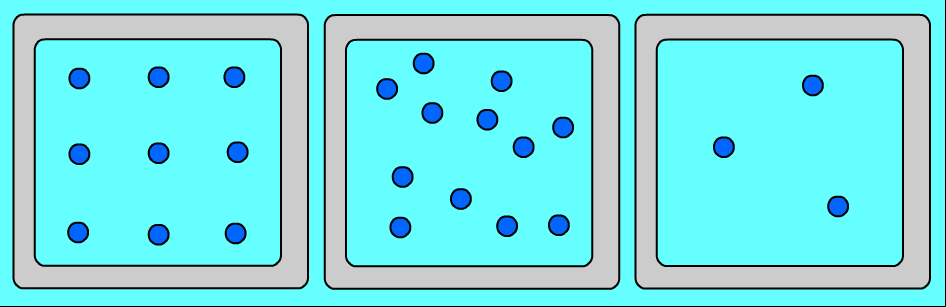 Способы изменения внутренней энергии тела
Воздушное огниво
Способы изменения внутренней энергии тела
Совершение работы
Без совершения работы - теплопередача
Теплопередача – это изменение внутренней энергии без совершения работы
Над телом
Самим телом
Внутренняя энергия увеличивается
Внутренняя энергия уменьшается
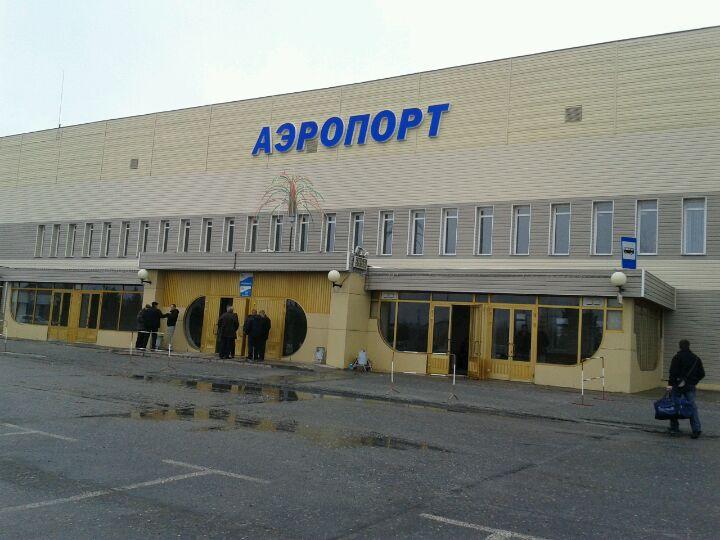 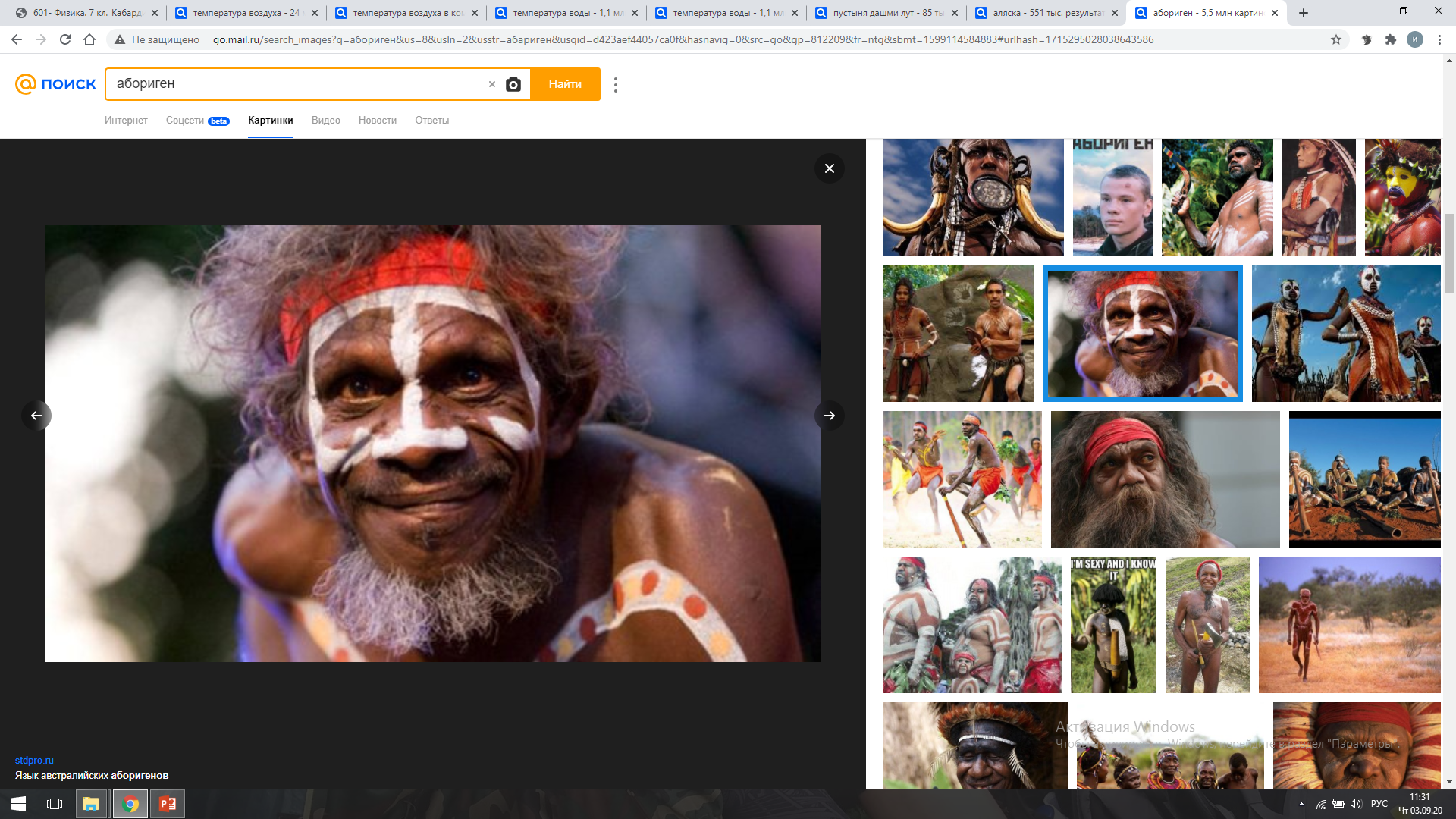 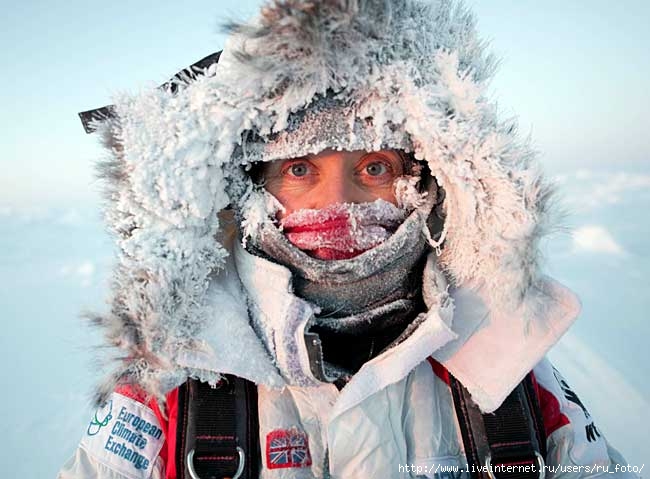 Ощущение  тепла и холода субъективны и могут быть обманчивы
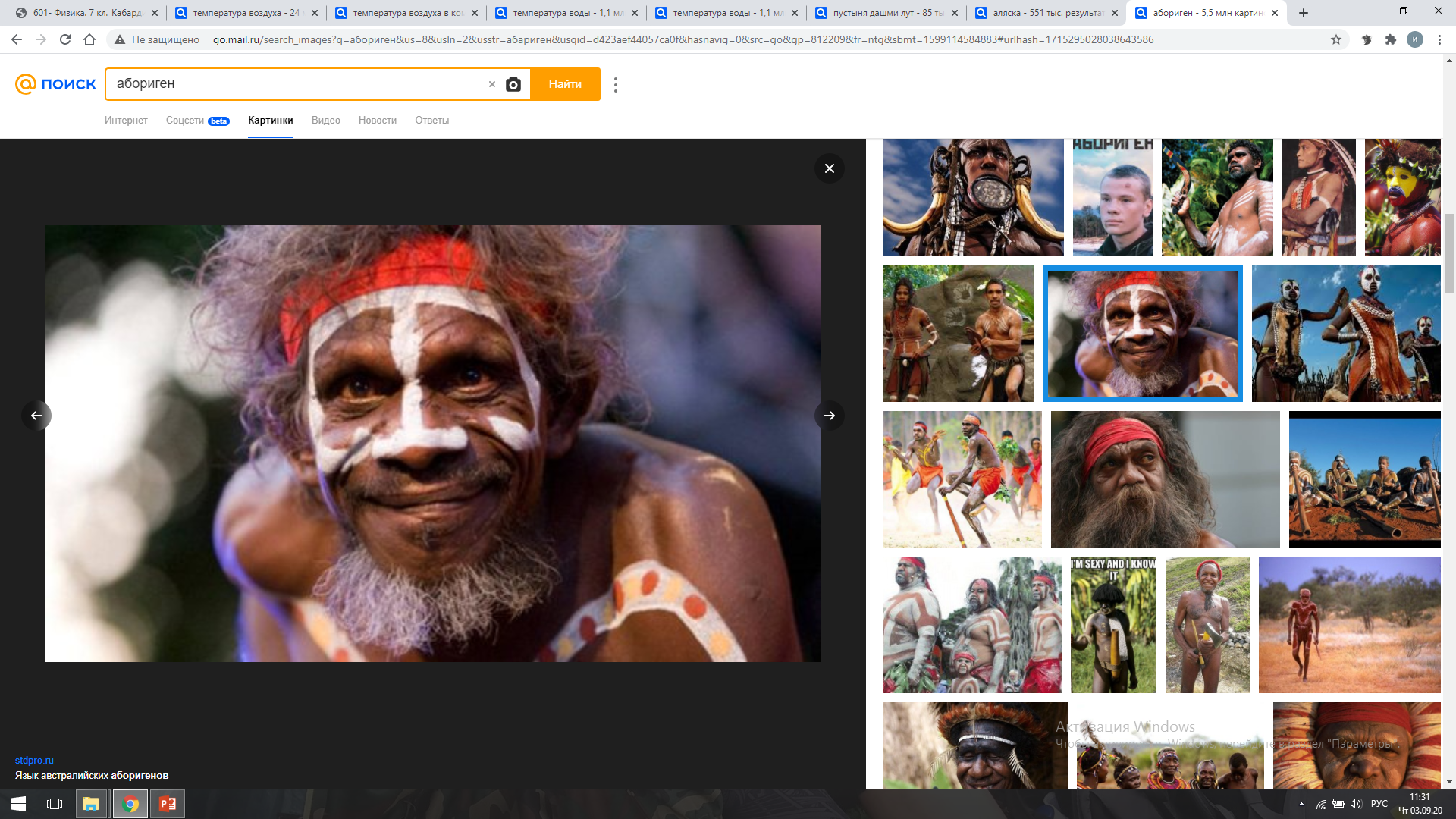 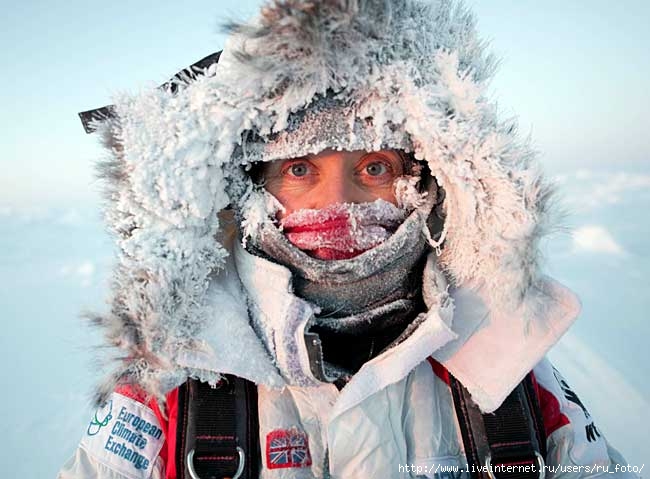 Температура – это физическая величина, количественно характеризующая степень нагретости тела.
температура
[t]
° С
термометр
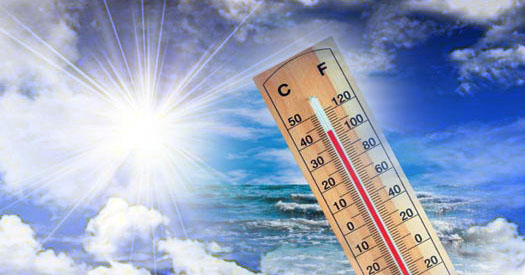 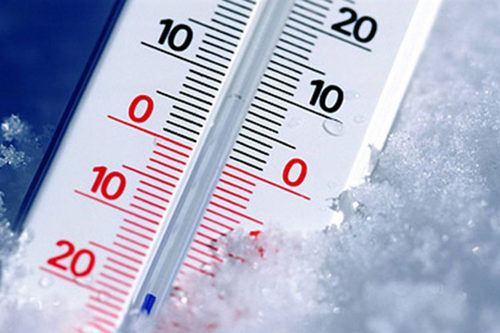 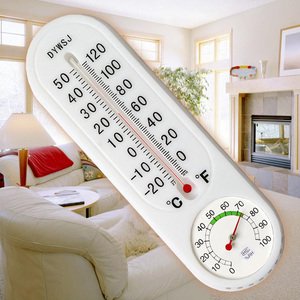 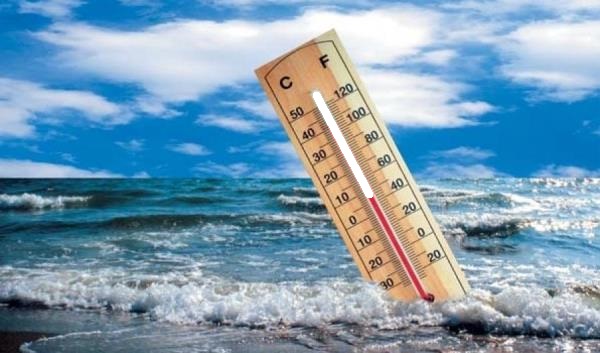 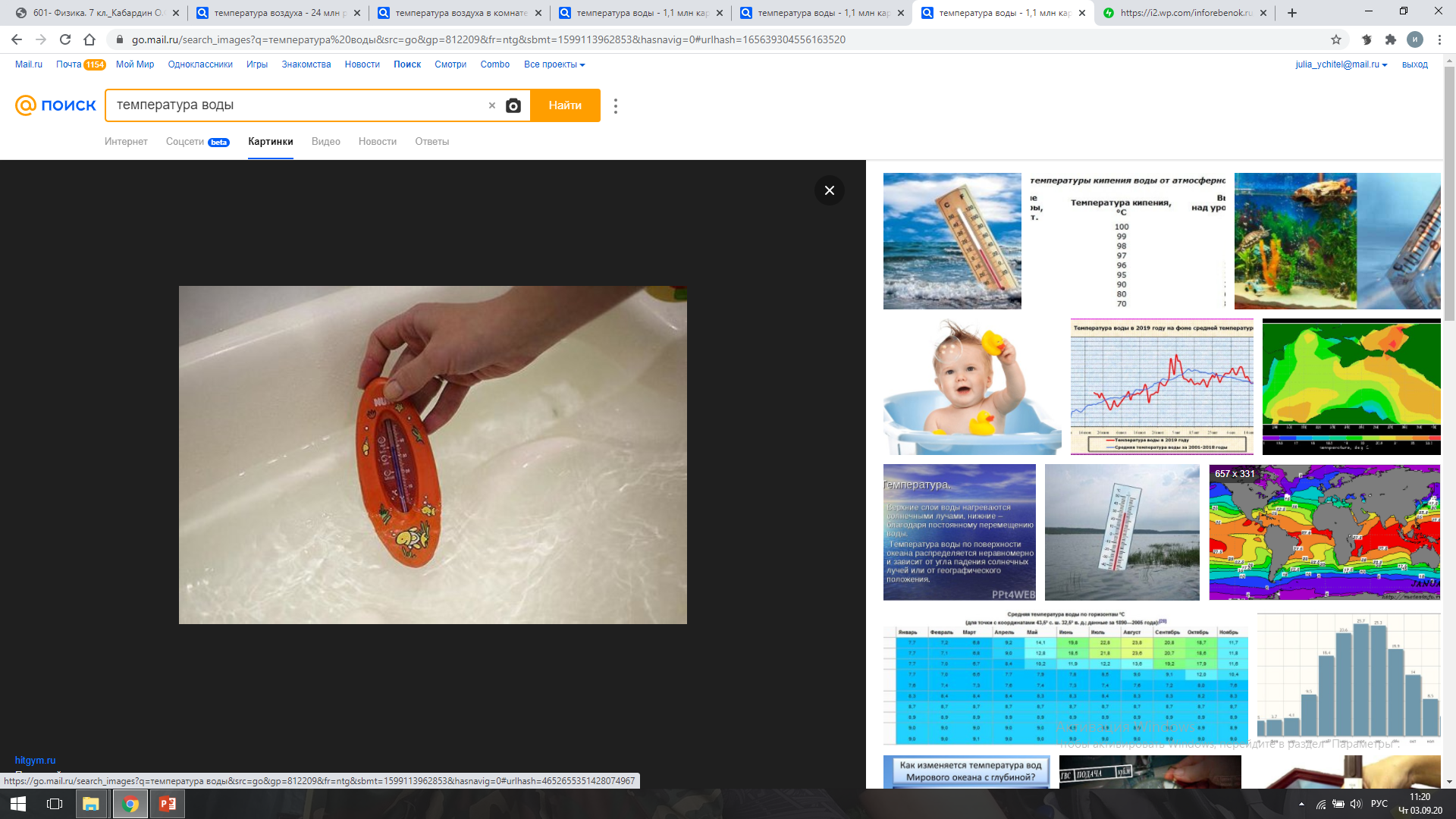 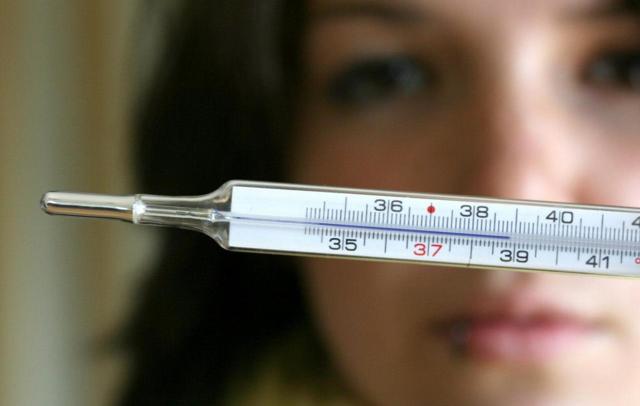 Более горячее тело
Менее горячее тело
Тепловое равновесие
Экспериментальное заданиеИзмерение температуры тела
Возьмите термометр в руки, как показано на рисунке
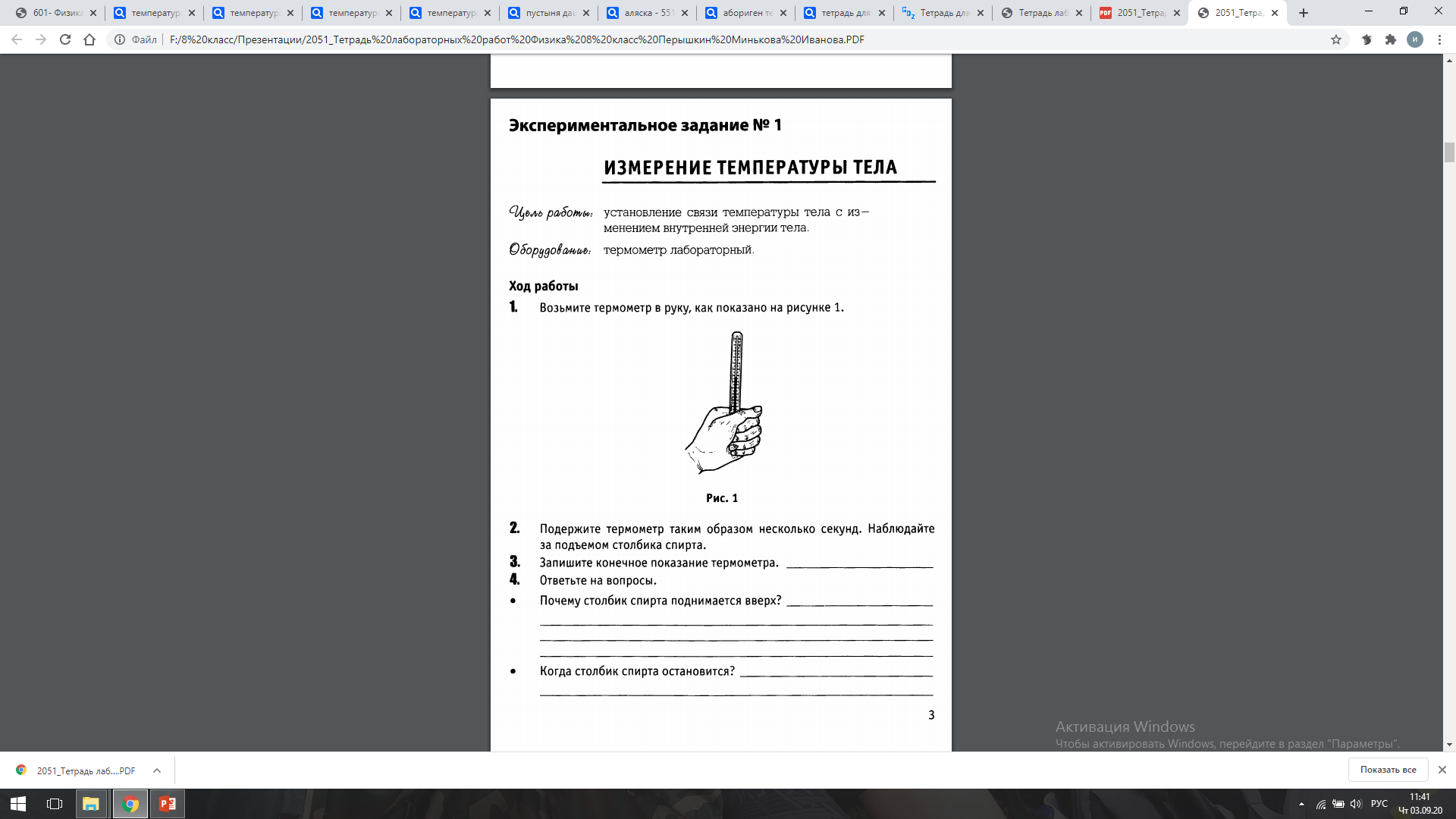 Подержите термометр таким образом несколько секунд. Наблюдайте за подъёмом столбика спирта